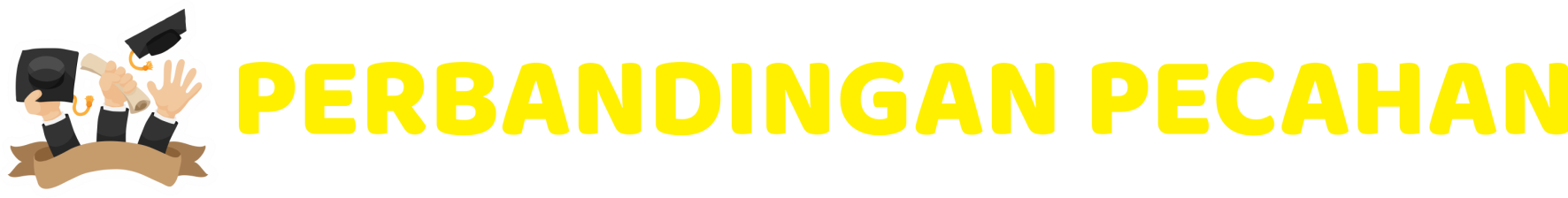 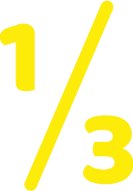 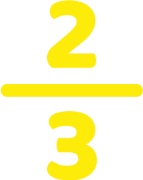 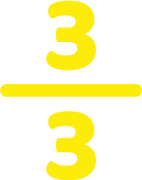 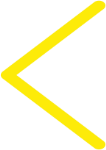 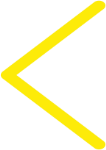 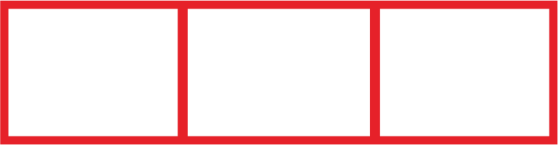 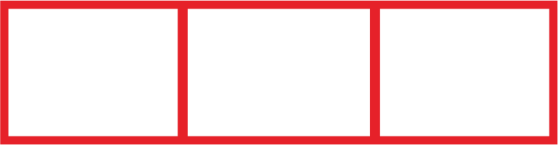 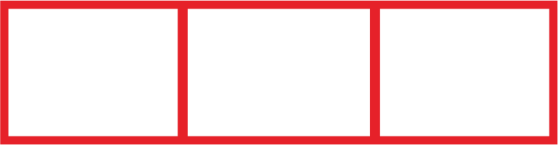 4
6
1
5
5
2
<
<
>
7
7
3
3
3
3
1
4
5
1
21
12
<
>
>
2
2
3
5
30
30
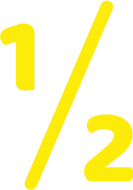 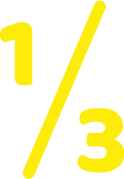 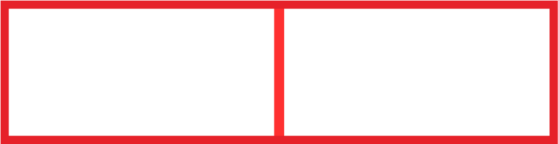 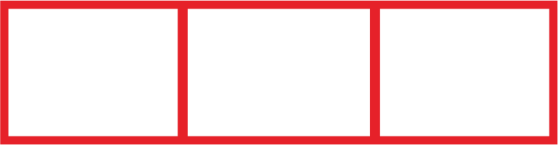 2
3
>
6
6
1
1
1
1
3
4
3
4
3
4
6
5
>
>
12
12
15
15
3
2
7
3
9
14
<
21
21